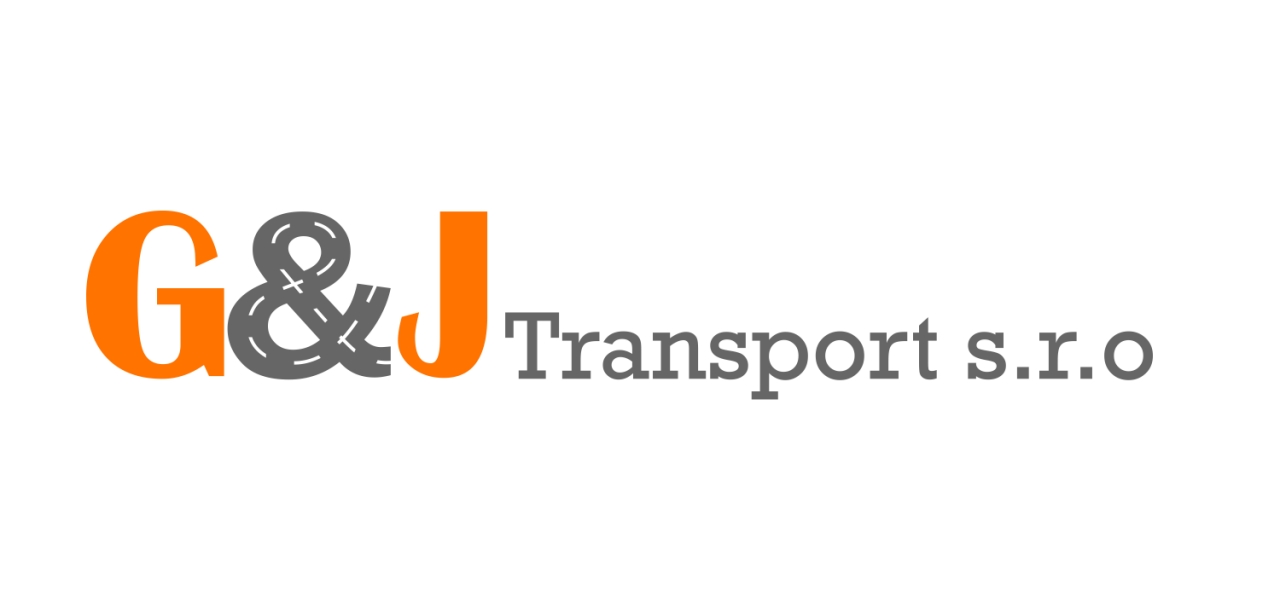 Náš profil
Spoločnosť G & J Transport s.r.o. vznikla v roku 2018 s cieľom poskytovať prepravné a logistické služby
V súčasnosti poskytujeme služby v oblasti cestnej prepravy do 25 t 
Máme k dispozícii  dodávky s uzavretým nákladovým priestorom do 5 euro paliet , plachtové dodávky do 10 euro paliet s maximálnou výškou do 2,6m a aj kamióny s MEGA návesmi 
Náš vozový park neustále rozširujeme s novými autami, ktoré spĺňajú najvyššie ekonomické štandardy 
Zamestnávame zamestnancov s viacročnými skúsenosťami z oblasti špedície , dopravy  a logistiky v popredných slovenských i nadnárodných spoločnostiach, čim ponúkame svojim partnerom bohaté skúsenosti v organizovaní a realizovaní dopravy
Naším cieľom je poskytovanie kvalitných služieb, zákazníckeho servisu na vysokej úrovni a konkurencie schopných cien
Naše služby
Expresná preprava do 1,2 t – napríklad Bratislava - Ingolstadt za 6 hodín 

Nákladná preprava do 1,2 t 
Nákladná preprava do 25 t

Skladovanie 
Logistika 
Špedícia
Prečo práve my ?
Individuálny prístup ku každému zákazníkovi 
Vozidlá sú vybavené s GPS sledovacím systémom, s ktorým viete od nakládky až k vykládke sledovať svoj tovar 
Tovar je poistený podľa dohovoru CMR 
Vysokokvalitné služby
Moderný, spoľahlivý vozový park
Ohľadom otázok nás neváhajte kontaktovať. Sme k dispozícii 24h 7 dní v týždni
Mail:
info@gjtransport.sk 

Telefón: 
035/640 77 69

Mobil:
+421 948 868 313 
+421 910 475 999